SOE Roundtable
Ngoc Nguyen.2501
Graduate Advisor for Chapter Services, OSU Sorority & Fraternity Life

Cristina Vega.165
Associate Director for Chapter Services, OSU Sorority & Fraternity Life
[Speaker Notes: Vega & Ngoc]
Sorority and Fraternity Life
Attendance!
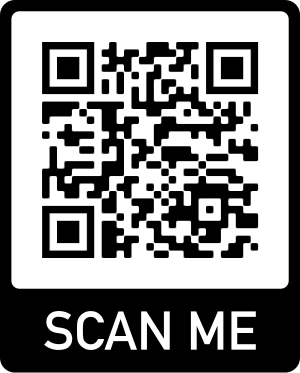 [Speaker Notes: Ngoc - https://forms.office.com/r/m0nnyY85YW]
Sorority and Fraternity Life
What questions about SOE do you have?
[Speaker Notes: Ngoc]
Sorority and Fraternity Life
What is SOE?
Standards of Excellence
Developed by SFL Task Force to improve the conditions of the SFL Community
Evolve over time to serve the unique needs of our members while upholding its original goals
[Speaker Notes: Ngoc]
Sorority and Fraternity Life
What does SOE look like for 2022?
[Speaker Notes: Vega]
Sorority and Fraternity Life
2/1: Chapter Goals
Member Development, Inclusive Excellence, Academics, Citizenship, Chapter Choice
2/1: Risk Management & Harm Reduction Plan
Social Event Management/Alcohol & Other Drugs, New Member Education/Hazing Prevention, Violence Prevention/Bystander Intervention, Chapter Choice
Both are in your Chapter OneDrive folder
If you don't have editing access, let us know!
[Speaker Notes: Vega]
Sorority and Fraternity Life
Chapter Officer report philanthropy dollars raised 7 days after event
Individual Monthly SFL Report
At least 5 hours of community service/member each semester
Educational Programming
Member Development
Inclusive Excellence
Risk Management & Harm Reduction

85% Attendance Required for each goal area
[Speaker Notes: Ngoc]
Sorority and Fraternity Life
Chapter Philanthropy Dollars Report
Aim to submit 7 days after event
go.osu.edu/SFLPhilanthropy
[Speaker Notes: Ngoc]
Sorority and Fraternity Life
Philanthropy vs. Service
Philanthropy: money & products to support a charitable cause
Service: time & efforts to support a charitable cause

Philanthropy Week
[Speaker Notes: Vega]
Sorority and Fraternity Life
Individual Monthly SFL Report
Due 1st of each month
Open the entire semester via same link
Link will be available in the TWIG & Friday Letter
Important that everyone report their service hours & educational program attendance every month
Reporting helps SFL tell your story & recognize your hard work!
[Speaker Notes: Vega]
Sorority and Fraternity Life
Let’s Navigate the SFL Report Together!
   
go.osu.edu/SFL
[Speaker Notes: Ngoc]
Sorority and Fraternity Life
Educational (Ed) Program?
[Speaker Notes: Vega]
Sorority and Fraternity Life
Member Development
Professional/career development, leadership
Inclusive Excellence
Focus on diversity, equity, inclusion, social (in)justice
Risk Management & Harm Reduction
Alcohol & other drugs, hazing, mental wellness, sexual assault
85% Ed Program Attendance for each
Can be spread out over multiple programs!
[Speaker Notes: Vega]
Sorority and Fraternity Life
Hosting an SOE event?
Confused / wondering what counts as SOE & what goal area it falls under? Email me or your Liaison!
[Speaker Notes: Ngoc]
Sorority and Fraternity Life
Where can you find this info?
go.osu.edu/SFLSOE
[Speaker Notes: Ngoc]
Sorority and Fraternity Life
Reports From SFL
Snapshot of your chapter’s membership & SOE progress
Monthly, Mid-Semester, & End of Semester
If you need an update on your chapter’s progress before / after these reports, email Ngoc!
[Speaker Notes: Vega]
Sorority and Fraternity Life
Report From SFL
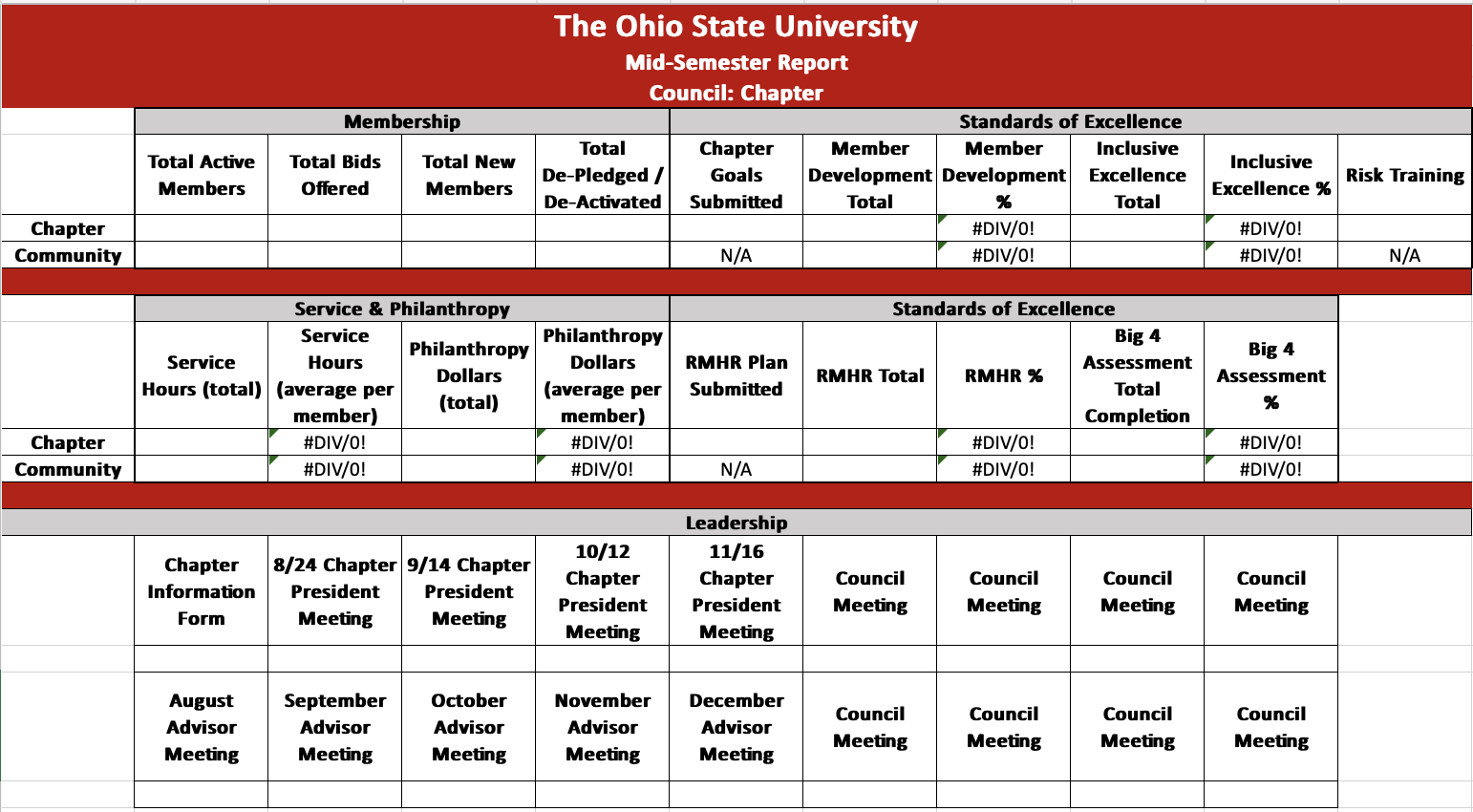 [Speaker Notes: Vega]
Sorority and Fraternity Life
Scorecard
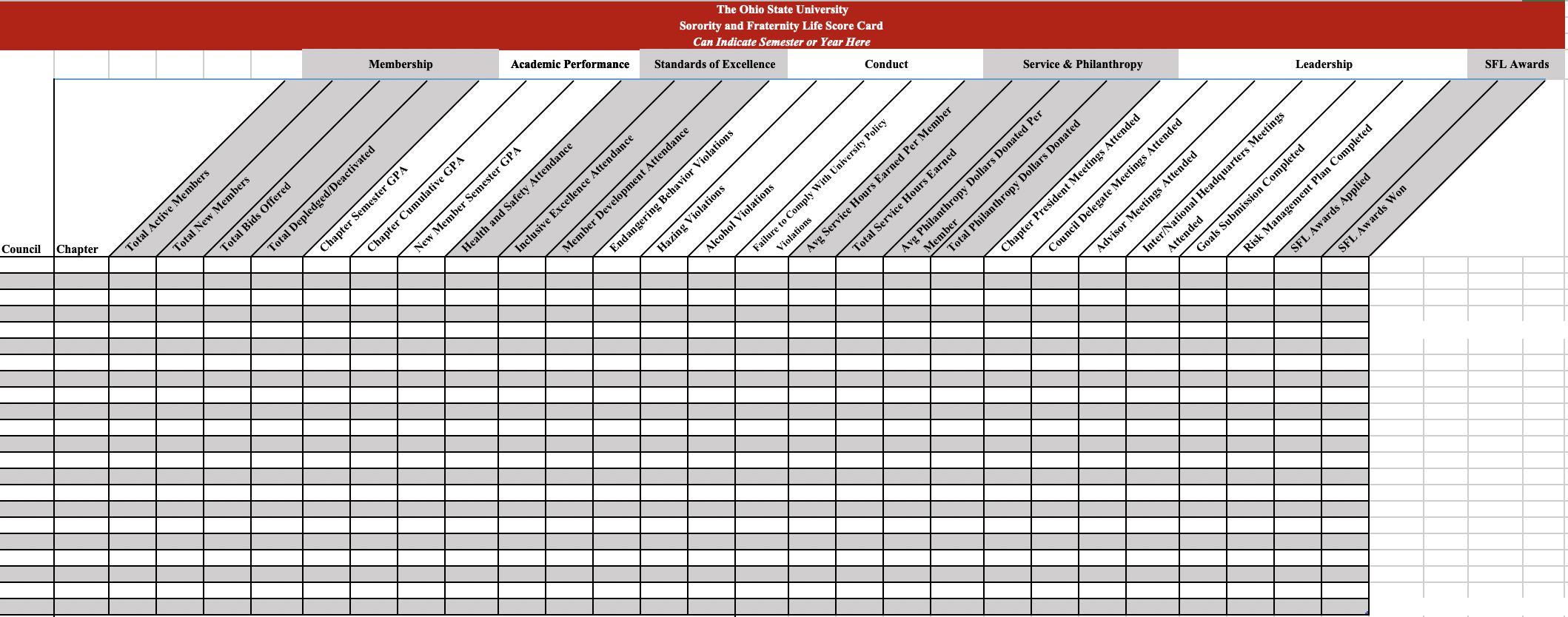 [Speaker Notes: Vega]
Sorority and Fraternity Life
Breakouts!
Find existing opportunities for your educational program group!
Member Development
Inclusive Excellence
Risk Management & Harm Reduction
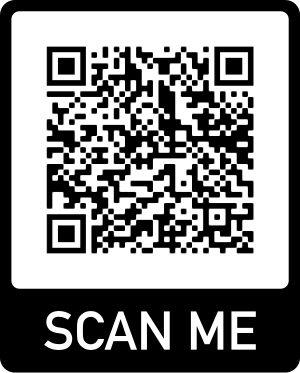 Add opportunities here:
go.osu.edu/soebrainstorm
[Speaker Notes: Ngoc]
Sorority and Fraternity Life
Looking for opportunities? Visit
go.osu.edu/SFLSpeakerSeries
[Speaker Notes: Ngoc]
Sorority and Fraternity Life
Program Planning
Identify People: lead, assist in execution
Title, Description, Date, Time, Location
Estimated Attendance
Estimated Cost
What SOE category?
Educational or community building?
If Educational, Learning Outcomes?
Register Event on SFL website
[Speaker Notes: Vega]
Sorority and Fraternity Life
Nominate Emerging Leaders for BGLI
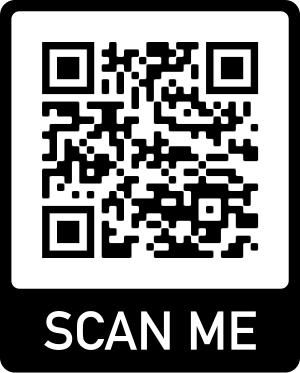 [Speaker Notes: Ngoc - https://forms.office.com/r/k6qND0iuMp]
Sorority and Fraternity Life
Questions?
[Speaker Notes: Ngoc]